Geometric Analysis of Shark Teeth
Math & Nature
The universe is written in the language of mathematics
Galileo Galilei, 1623

Quantitative analysis of natural phenomena is at the heart of scientific inquiry

Nature provides a tangible context for mathematics instruction
The Importance of Context
Context

The part of a text or statement that surrounds a particular word or passage and determines its meaning.

The circumstances in which an event occurs; a setting.
The Importance of Context
Context-Specific Learning 

Facilitates experiential and associative learning

Demonstration, activation, application, task-centered, and integration principles (Merrill 2002)

Facilitates generalization of principles to other contexts
Math & Nature
Geometry & Biology
Biological structures vary greatly in geometry and therefore represent a platform for geometric education

Geometric variability  functional variability
Mechanism for illustrating the consequences of geometry
Math & Nature
Geometry & Biology
Geometric variability  functional variability
Mechanism for illustrating the consequences of geometry
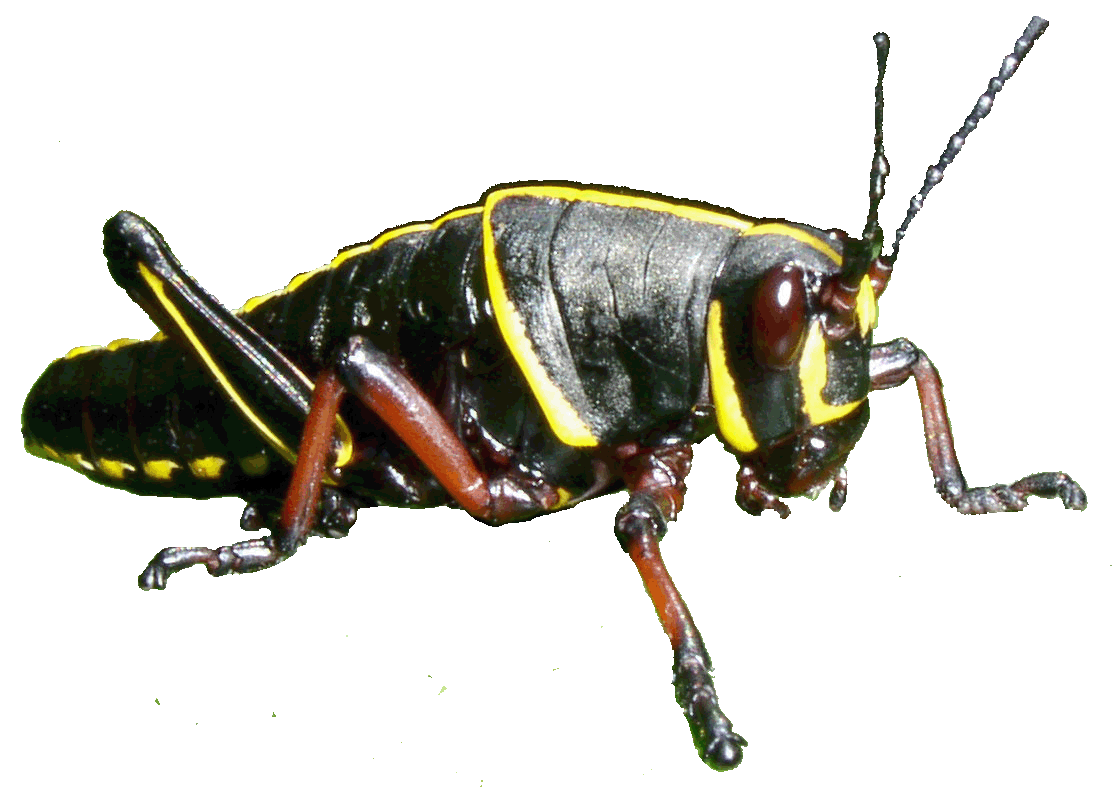 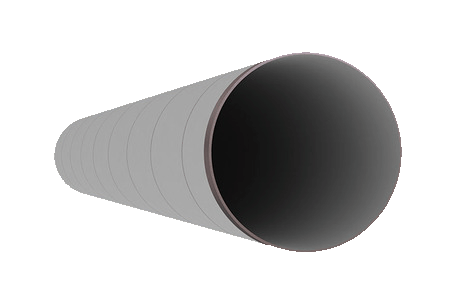 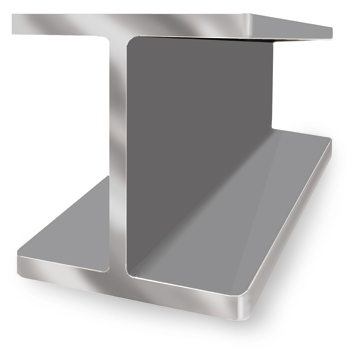 Math & Nature
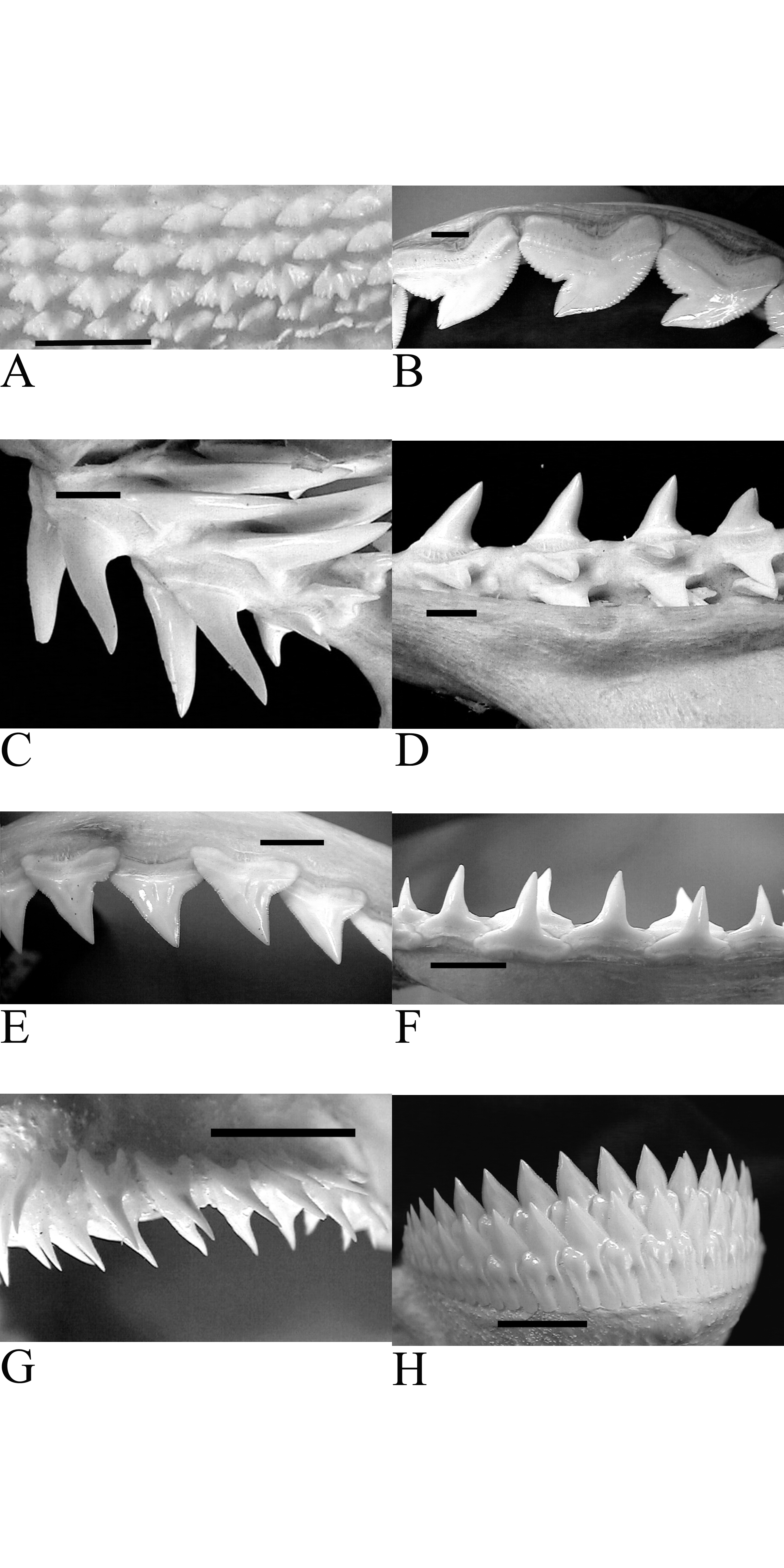 Geometry & Biology
Shark teeth as a case study                                          in geometric variability
Shape determines cutting                                                performance 

Cutting performance                                                   determines feeding ecology
Motta & Huber (2012)
Math & Nature
Geometry & Biology
Geometry Objectives
MA.912.G.7.5 – Explain and use formulas for lateral area, surface area, and volume of solids
MA.912.G.4.4 – Use properties of congruent and similar triangles to solve problems involving lengths and areas
MA.912.G.1.3 – Identify and use the relationships between special pairs of angles formed by parallel lines and transversals
Math & Nature
Geometry & Biology
Biology Objectives
SC.912.N.1.1 – Define a problem based on a specific body of knowledge and do the following:
Pose questions about the natural world
Plan investigations
Use tools to gather, analyze, and interpret data
Pose answers, explanations, or descriptions of events
Generate explanations that describe natural phenomena
Use appropriate evidence and reasoning to justify these explanations to others
Math & Nature
Geometry & Biology
Biology Objectives
SC.912.L.15.1 – Explain how the scientific theory of evolution is supported by the fossil record, comparative anatomy, comparative embryology, biogeography, molecular biology, and observed evolutionary change.
Math & Nature
Shark teeth
Heterogeneity among species
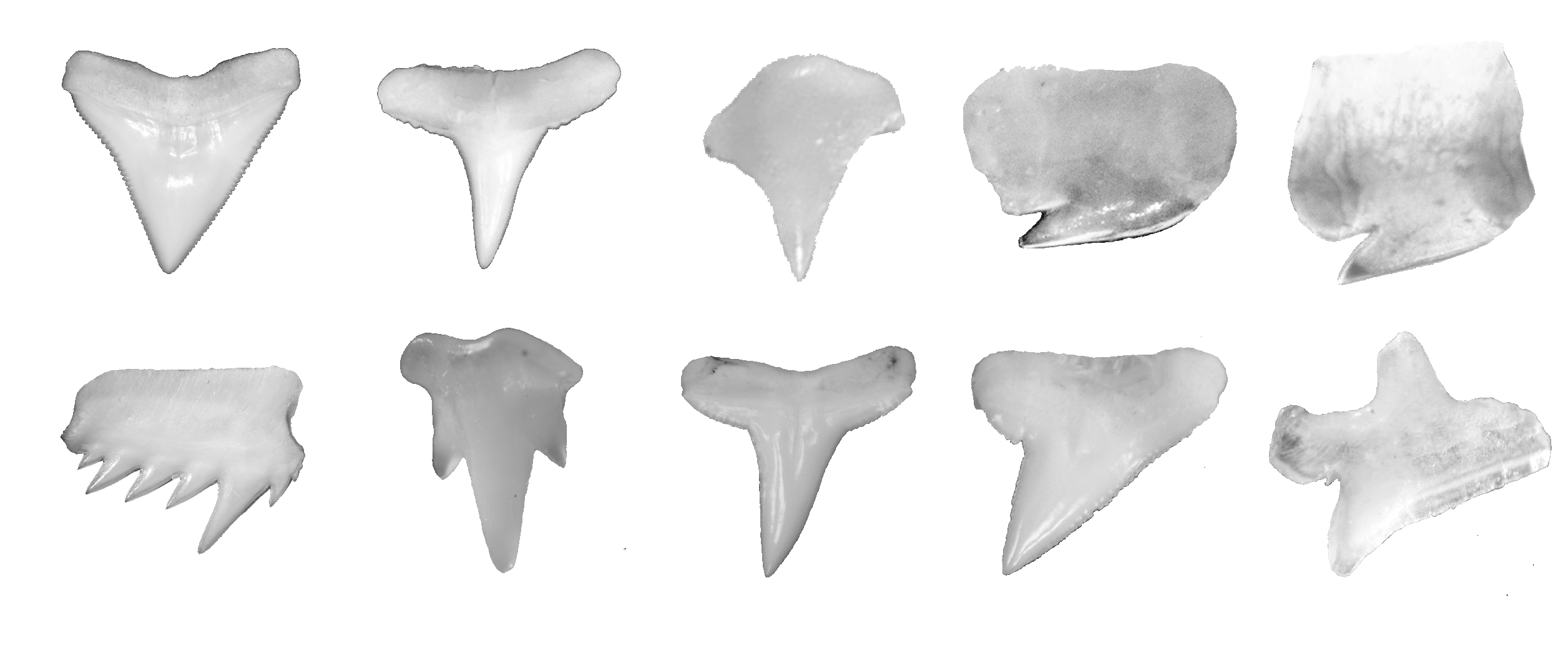  D.Huber (2012)
Math & Nature
Shark teeth
Heterogeneity among species
Interaction of behavior and geometry
Insert or play Shredder video here
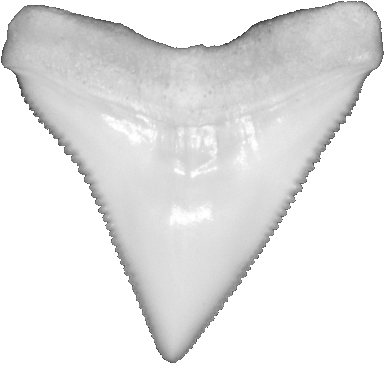 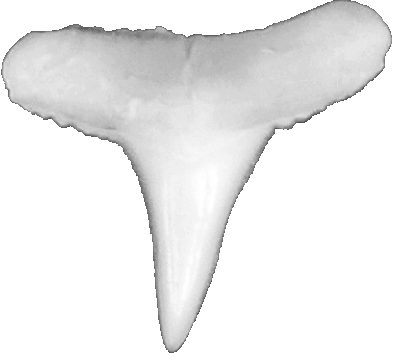  D.Huber (2012)
Math & Nature
Shark teeth
Heterogeneity among species
Interaction of behavior and geometry
Questions:
Which tooth is better for puncture?
Which tooth is better for lateral head-shaking?
Math & Nature
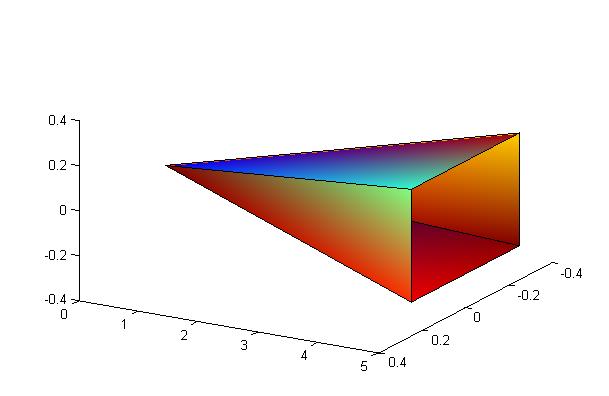 Math & Nature
Shark teeth
Which tooth is better for puncture?
Blacktip shark tooth
Altitude = 5
Base = 0.5

Bull shark tooth
Altitude = 4
Base = 2
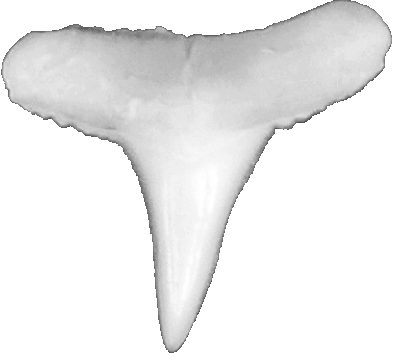 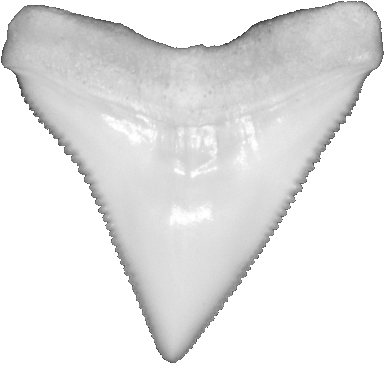  D.Huber (2012)
Math & Nature
Shark teeth
Which tooth is better for puncture?
Blacktip shark tooth
Altitude = 5
Base = 0.5

Bull shark tooth
Altitude = 4
Base = 2
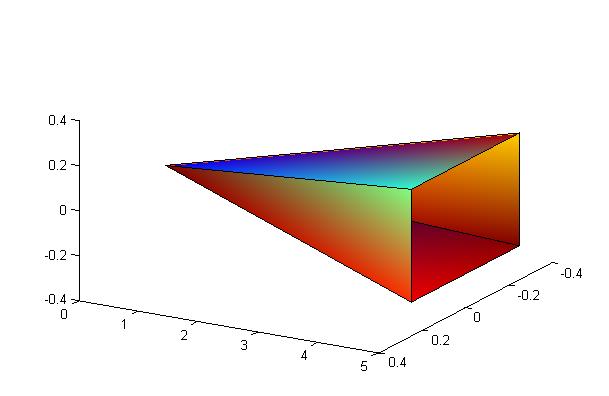 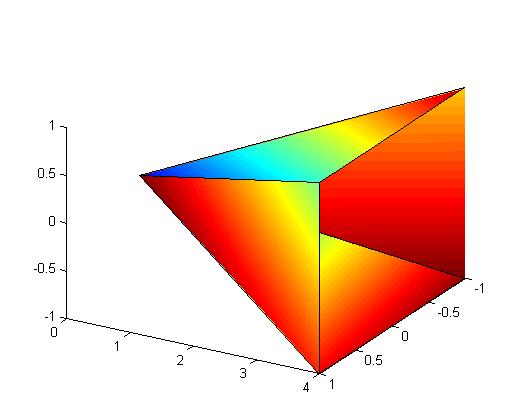 Math & Nature
Shark teeth
Which tooth is better for puncture?
Compute lateral surface area of each tooth at:
1/10 the length of the altitude
1/3 the length of the altitude
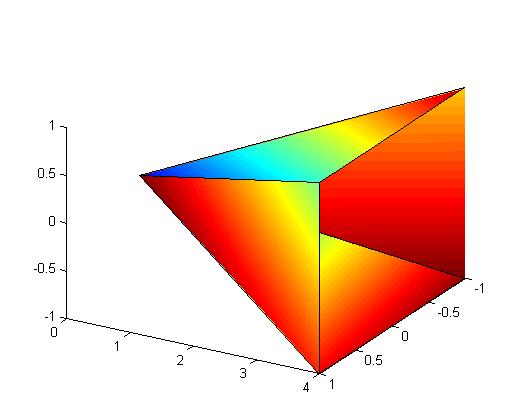 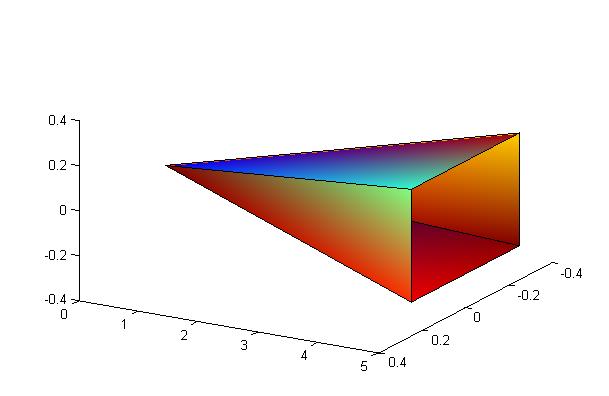 Math & Nature
Shark teeth
Which tooth is better for lateral head-shaking?
Lateral force applied to teeth as head is shaken from side to side 

Resistance to tooth breakage  cross-sectional geometry
Neutral axis
Tension
v
v
Compression
v
Math & Nature
Shark teeth
Which tooth is better for lateral head-shaking?
Lateral force applied to teeth as head is shaken from side to side 

Resistance to tooth breakage  cross-sectional geometry
Neutral axis
Second Moment of Area
Resistance to bending
Math & Nature
Shark teeth
Which tooth is better for lateral head-shaking?
Tooth “second moment of area” approximated by distance from side to neutral axis
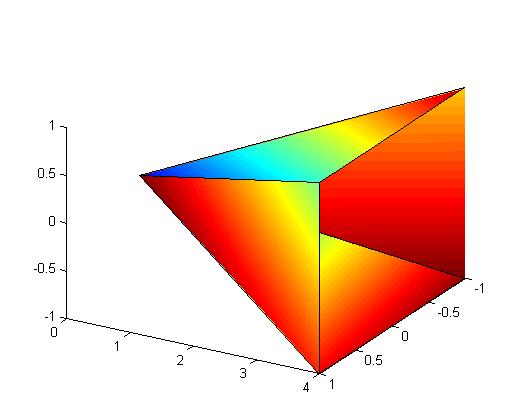 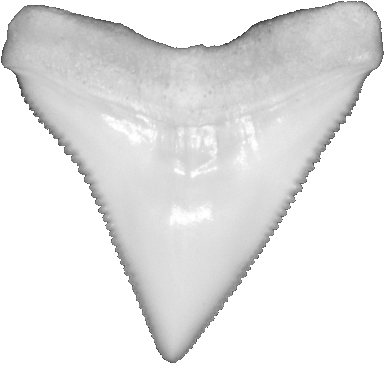 Math & Nature
Shark teeth
Which tooth is better for lateral head-shaking?
Tooth “second moment of area” approximated by distance from side to neutral axis
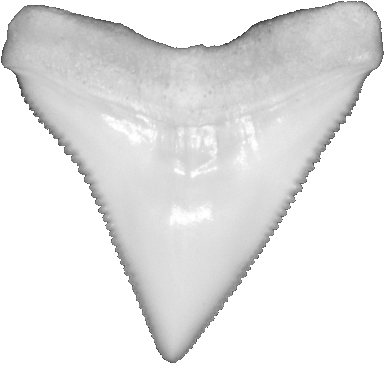 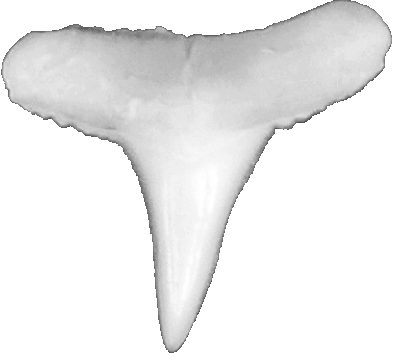 Math & Nature
Shark teeth
Which tooth is better for lateral head-shaking?
Tooth “second moment of area” approximated by distance from side to neutral axis 

Compute this distance at 1/10 and 1/3 the length of the altitude.  
Distance ‘x’ calculated in previous example
Math & Nature
References
Galileo Galilei, The Assayer, as translated by Stillman Drake (1957), Discoveries and Opinions of Galileo pp. 237 - 238. New York: Doubleday & Company.

Merrill, M.D. (2002). First principles of instruction. Educational Technology Research and Development. 50 (3): 43 – 59.

Motta, P.J. and Huber, D.R. (2012). Prey capture behavior and feeding mechanics of elasmobranchs. In (Eds: Carrier, J., Musick, J., and Heithaus, M.) Biology of Sharks and Their Relatives, 2nd Edition. CRC Press LLC. Boca Raton, FL.